Antropologia del Mediterraneo
Proff. Paola Sacchi e Pier Paolo Viazzo
A.A. 2020/21
Corsi di laurea in Scienze internazionali – Antropologia culturale e Etnologia
Lezione 7: 
La stagione della crisi: dissoluzione del complesso
dell’honour and shame e dell’unità mediterranea
Le critiche alla generalizzazione dell’honour and shame: un problema di traduzione    culturale, di esotizzazione e di omogeneizzazione
 La dissoluzione dell’antropologia del Mediterraneo negli anni ’80 del Novecento
Antropologia del Mediterraneo
Paola Sacchi – Pier Paolo Viazzo
Antropologia del Mediterraneo
La stagione della crescita:
l’antropologia del Mediterraneo tra il 1966 e il 1977
La produzione antropologica classificabile come “mediterraneista” conosce una forte crescita nel decennio compreso approssimativamente tra il 1966 (pubblicazione di Honour and Shame a cura di J. Peristianyi) e il 1977, quando John Davis, nel pubblicare un volume che ne offre la prima articolata sintesi, censisce – pur limitandosi quasi esclusivamente ai lavori apparsi in inglese – circa 400 titoli. 
 Il libro di Davis non ha toni trionfalisti. Al contrario, inizia denunciando quelli che l’autore definisce i «quattro fallimenti» degli studi sul Mediterraneo, accusati di: (1) avere trascurato l’importanza della storia; (2) essersi concentrati su aree marginali (rurali o montane) anziché cimentarsi con realtà urbane; (3) avere trascurato le relazioni tra popolazioni urbane e popolazioni rurali; (4) soprattutto di essersi accontentati di seguire un orientamento di ricerca “atomistico” anziché impegnarsi in serrate analisi comparative.
 L’ambizione di Davis era di contribuire a colmare per quanto possibile quest’ultima lacuna: il libro, come indica il sottotitolo, vuole essere un «saggio di antropologia sociale comparativa».
 Il libro comunque sembra segnare una definitiva legittimazione dello studio antropologico di una regione mediterranea di cui non mette in dubbio l’unità. 
John Davis  (1977), People of the Mediterranean. An Essay in Comparative Social Anthropology, London, Routledge & Kegan Paul.
Antropologia del Mediterraneo
Paola Sacchi – Pier Paolo Viazzo
Le prime critiche al binomio onore/vergogna
Nel 1978 Roger Just, allora studente ad Oxford (dove negli anni ’70 antropologi come Rodney Needham e Edwin Ardener proponevano la necessità di una antropologia semantica) e da poco tornato da una prima ricognizione sul campo nell’isola greca di Meganisi, metteva in dubbio la centralità dell’onore e segnalava il pericolo che per conferire alle società mediterranee una sufficiente legittimità antropologica si tendesse ad «esotizzarle», facendo così sembrare «le popolazioni che abitano le nostre etnografie molto più strane e “altre” di quanto non lo siano in realtà».
 Rilievi simili si ritrovano in un articolo molto più noto e influente apparso nel 1980 nella prestigiosa rivista Man e scritto da un altro giovane antropologo, Michael Herzfeld (n. Londra 1947), anch’egli formatosi a Oxford e anch’egli reduce da ricerche sul terreno in Grecia, a Pefko nell’isola di Rodi e nella comunità pastorale di Glendi a Creta. Le critiche destinate a lasciare maggiormente il segno erano di carattere semantico e si concentravano sul binomio onore/vergogna.

Roger Just (1978), “Some problems for Mediterranean anthropology”, Journal of the Anthropological Society of Oxford, 9 (2), pp. 81-97.
Michael Herzfeld (1980), “Honour and shame: problems in the comparative analysis of moral systems”, Man (n.s.), 15 , pp. 339-351.
Antropologia del Mediterraneo
Paola Sacchi – Pier Paolo Viazzo
Herzfeld: il problema della traduzione culturale
L’intento di Herzfeld era problematizzare la traduzione di una varietà di termini delle lingue mediterranee, anche simili tra loro, con il binomio inglese honour-shame, facendo innanzitutto notare la diversità dei modelli morali, sociali e sessuali corrispondenti a termini solo in apparenza simili: per esempio, la distanza tra l’italiano onore che nel Sud Italia rimandava al comportamento sessuale delle donne così come viene riflesso sugli uomini della famiglia e l’inglese honour che rimandava piuttosto al comportamento ideale di un uomo nei confronti delle donne estranee. 
 Ancor più, però, Herzfeld faceva notare i significati diversi che gli stessi termini possono assumere in contesti diversi all’interno della stessa tradizione linguistica: attraverso un minuzioso confronto etnografico tra Pefko, Glendi e i Sarakatsani studiati da John Campbell mostrava come il significato di termini a prima vista traducibili senza problemi come onore o vergogna (in Grecia timì, philótimo [la cura della propria reputazione], dropì e altri ancora) potesse in realtà divergere sensibilmente persino tra comunità in cui si parlava la stessa lingua.
 Se nel villaggio agricolo di Rodi prendersi cura del proprio onore significava essere capaci di autocontrollo e di collaborare nell’interesse di tutti, nella comunità pastorale di Creta, così come tra i Sarakatsani, il comportamento philótimo era quello orientato all’egoismós, all’autoconsiderazione che portava a farsi valere nei confronti degli altri.
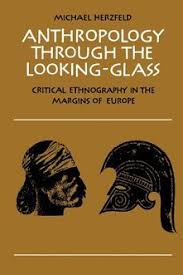 Antropologia del Mediterraneo
Paola Sacchi – Pier Paolo Viazzo
Antropologia del Mediterraneo
Herzfeld: il problema della generalizzazione
Se differenze così sensibili potevano velarsi dietro a uno stesso termine come il greco timì, era lecito pensare che molto maggiori fossero le differenze di significato tra termini appartenenti a lingue diverse.
 Tutti questi termini erano tuttavia costretti dagli antropologi ad adattarsi al “letto di Procuste” costituito dalle «inefficaci glosse inglesi» honour e shame, che rischiavano di ridurre l’analisi comparativa a una mera sommatoria di termini imperfettamente tradotti e trattati come virtualmente equivalenti. Era dunque nel particolarismo etnografico che bisognava cercare, secondo Herzfeld (1980, p. 349), «quegli spunti teorici che generalizzazioni basate su approssimative equivalenze semantiche non potranno mai fornire». 
 L’articolo di Herzfeld avvia un dibattito in cui la sindrome onore/vergogna viene ad occupare una posizione decisiva: avendo dato fondamento all’unità mediterranea, diventa quasi inevitabilmente l’ambito privilegiato di un dibattito che minaccia di decretarne la dissoluzione, giungendo a delegittimare l’intera antropologia del Mediterraneo.
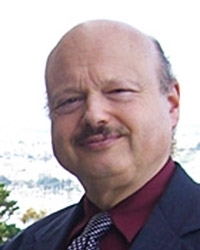 Antropologia del Mediterraneo
Paola Sacchi – Pier Paolo Viazzo
Antropologia del Mediterraneo
Ma ci sono ancora sostenitori dell’unità del Mediterraneo
È proprio la crescente importanza di questo dibattito a suggerire l’opportunità di un riesame dell’intera questione. Sono gli obiettivi che si propone un volume curato da David Gilmore, antropologo americano già incontrato nella lezione 2 (Gilmore 1982): pubblicato nel 1987, il  volume è significativamente intitolato  Honor and Shame and the Unity of the Mediterranean.
 Pur con differenze notevoli tra loro, gli autori dei vari saggi dimostrano di essere chiaramente consapevoli che l’unità del Mediterraneo è sotto tiro: in particolare, tutti fanno riferimento agli articoli pubblicati negli anni precedenti da Herzfeld, presente nel volume con un contributo prevedibilmente critico anche se garbato, e quasi tutti convengono che honour e shame sono «glosse inefficaci» [qui “glossa” = “traduzione superficiale”]. 
 Il titolo stesso del volume lascia intravedere un intento di verifica delle relazioni tra il binomio onore/vergogna e l’unità del Mediterraneo: nel volume prevalgono i difensori dell’unità del Mediterraneo, e dell’onore come suo fondamento, a partire dal curatore stesso.
David  Gilmore, “Anthropology of the Mediterranean area”, Annual Review of Anthropology, 11, 1982, pp. 175-205.
David Gilmore [a cura di] (1987), Honor and Shame and the Unity of the Mediterranean, Washington D.C., Association of American Anthropologists.
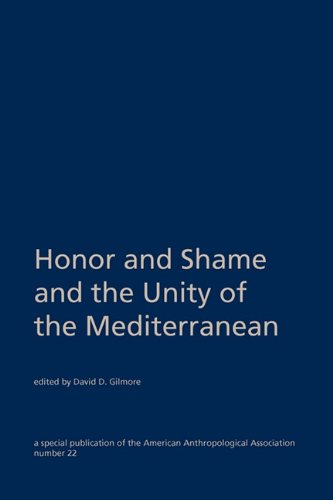 Antropologia del Mediterraneo
Paola Sacchi – Pier Paolo Viazzo
Una roboante e precaria virilità dei maschi mediterranei?
Nella sua introduzione e nel suo contributo al volume, Gilmore sostiene con toni piuttosto enfatici, in termini di una “roboante virilità dei maschi mediterranei”, alcune tesi collegate tra loro:
il complesso honour and shame non è semplicemente collegato ai ruoli sessuali e alla reputazione sociale ma anche alla definizione dell’identità maschile.
il tratto unitario del Mediterraneo è la mascolinità precaria, il bisogno di una dimostrazione continua di virilità degli uomini, che si concretizza nel “rituale” dell’onore;
la svergognatezza delle donne, la perdita della loro verginità, svergogna anche gli uomini che sono messi in questo modo nella posizione di essere “dominati come le donne”;
questo rischio di femminilizzazione significa pertanto non solo la perdita del prestigio sociale ma della stessa identità maschile.
Antropologia del Mediterraneo
Paola Sacchi – Pier Paolo Viazzo
Pina-Cabral: i tre peccati del Mediterraneismo
Sono state probabilmente anche le espressioni “colorite” utilizzate da Gilmore a spingere l’antropologo portoghese João de Pina-Cabral (nella foto) a inserirsi nel dibattito nel 1989 con un fragoroso articolo che è di fatto una estesa recensione al volume curato da Gilmore e alle tesi sostenute dal curatore e da altri saggi contenuti nel volume, come quello dell’antropologa americana Maureen Giovannini (1987).
  Nel suo articolo del 1989 Pina-Cabral denuncia con vigore e quasi con brutalità quelli che ritiene essere i tre peccati capitali del «mediterraneismo»:
- Esotizzazione
- Omogeneizzazione
 Comparativismo indebitamente circoscritto
Maureen J. Giovannini (1987), “Female chastity codes in the Circum-Mediterranean: comparative perspectives”, in Gilmore (a cura di),  Honor and Shame and the Unity of the Mediterranean.
João de Pina-Cabral, “The Mediterranean as a category of regional comparison: a critical view”, Current Anthropology 30,1989, pp. 399-406.
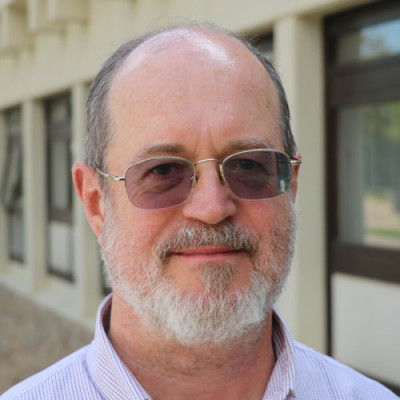 Antropologia del Mediterraneo
Paola Sacchi – Pier Paolo Viazzo
Esotizzazione
Il primo peccato di cui si sarebbero macchiati gli antropologi provenienti dall’Europa settentrionale o da oltre Atlantico sarebbe stato, secondo Pina-Cabral, quello dell’esotizzazione, già denunciato da Just: soprattutto coloro che avevano scelto per le loro ricerche i paesi dell’Europa meridionale, imbarazzati dall’eccessiva vicinanza e “domesticità” delle società da loro studiate avrebbero sottolineato i tratti che più sembravano allontanare queste società da quelle da cui provenivano e le avvicinavano invece al meno controversamente esotico Medio Oriente.
 Pina-Cabral si domanda ad esempio che cosa siano veramente i «codici mediterranei di castità femminile» a cui, nel volume curato da Gilmore, aveva dedicato un’analisi comparativa l’antropologa americana Maureen Giovannini (1987):
«Perché compariamo una situazione come quella dell’Andalusia, dove le donne lavorano nei campi, ereditano e mantengono il controllo delle loro proprietà, non sono velate o segregate, e dove i modelli di residenza tendono a rafforzare la matrifocalità, con le forme alquanto più estreme di imposizione della castità femminile nelle regioni islamiche? Non sarebbe più appropriata una comparazione con il resto dell’Europa occidentale?» (Pina-Cabral 1989: 402).
Antropologia del Mediterraneo
Paola Sacchi – Pier Paolo Viazzo
Antropologia del Mediterraneo
Omogeneizzazione e comparativismo indebito
Il secondo peccato è quello della omogeneizzazione. Facendo proprie le critiche di Herzfeld, anche Pina-Cabral sostiene che per legittimare la neonata “antropologia del Mediterraneo” sarebbe stata esagerata l’omogeneità dell’area designata da questa etichetta, portando in genere come prova la diffusione di vaghi tratti culturali. Ma si tratta di una omogeneità presunta, piuttosto che dimostrata, che non regge a un esame accurato e scevro da preconcetti del materiale etnografico.
 Il terzo peccato consiste invece in un comparativismo indebitamente circoscritto.
- Come abbiamo visto,  l’obiettivo del libro di John Davis era di stimolare un maggiore comparativismo negli studi di antropologia del Mediterraneo.
 Secondo Pina-Cabral, il libro di Davis contribuisce però a confinare aprioristicamente la comparazione a località che ricadono all’interno del perimetro (arbitrariamente definito) dell’area culturale mediterranea.
 Questo incoraggia confronti tra le due sponde del Mediterraneo e tra comunità cristiane e musulmane, precludendo così alla comparazione altri sbocchi e la ricerca di strategie metodologiche più solide e giustificate.
Antropologia del Mediterraneo
Paola Sacchi – Pier Paolo Viazzo
Antropologia del Mediterraneo
I pisticcesi sono più simili ai libici o ai piemontesi?
Se i saggi del volume a cura di Gilmore, scrive abrasivamente Pina-Cabral (1989: 403-404), «non avessero iniziato comparando una cittadina andalusa con un remoto villaggio dell’Anatolia centrale, con la Libia di Gheddafi, con i pastori cretesi e con le bellicose tribù delle alture del Marocco orientale, e l’avessero invece comparata con più vicine comunità in Portogallo, in Spagna e nella Francia meridionale, allora i risultati sarebbero stati meno grotteschi. […] Per il momento, a mio parere, l’ovvio compito che ci compete è comparare società che occupano spazi linguistici, religiosi, economici e storici adiacenti e poi passare a comparazioni lievemente più allargate».

 E ancora: «I montanari dell’Algarve [regione del Portogallo meridionale] sono davvero più simili ai marocchini che agli abitanti del Minho [regione del Portogallo settentrionale]? E gli andalusi sono davvero più simili ai tunisini che ai galiziani? E i pisticcesi sono davvero più simili ai libici che ai piemontesi? I greci somigliano più agli egiziani che agli altri popoli balcanici? La mia risposta è che la concezione del bacino mediterraneo come “area culturale” è più utile come mezzo per distanziare gli antropologi anglo-americani dalle popolazioni che studiano che come uno strumento per dar senso delle omogeneità e delle differenze culturali che caratterizzano la regione» (ivi: 402).
Antropologia del Mediterraneo
Paola Sacchi – Pier Paolo Viazzo
Ritornando a antropologi anglo-sassoni vs. antropologi nativi …
Emerge con chiarezza in questo passaggio del testo la forte vena polemica che Pina-Cabral manifesta nei confronti degli «antropologi anglo-americani». Non si può fare a meno di notare, a questo proposito, che Pina-Cabral – insieme al catalano Josep Llobera, autore qualche anno prima di un non meno virulento attacco a una «antropologia del Mediterraneo scritta essenzialmente in inglese per un pubblico anglo-sassone» (Llobera 1986: 30) – è uno dei primi antropologi sud-europei a fare irruzione in un dibattito che fino ad allora era stato monopolizzato da americani, britannici o nord-europei come l’olandese Blok e la norvegese Wikan.
 Sebbene sia Pina-Cabral che Llobera si fossero formati antropologicamente in Inghilterra (il primo a Oxford, il secondo a Londra), nei loro articoli entrambi si presentano come antropologi “nativi” e si fanno portavoce del crescente disagio che era maturato tra gli antropologi sud-europei nei confronti di quella che Llobera definisce «supremazia anglo-sassone», addirittura tradottasi in una sorta di invasione da parte di antropologi forestieri di un’Europa mediterranea divenuta terreno fertile da sfruttare per le loro ricerche.
Josep R. Llobera (1986), “Fieldwork in southwestern Europe. Anthropological panacea or epistemological straightjacket?”, Critique of Anthropology, 6 (2), pp. 25-33.
Antropologia del Mediterraneo
Paola Sacchi – Pier Paolo Viazzo
… ma anche pionieri vs. epigoni
Va però notato che Pina-Cabral rivolge le sue critiche soprattutto a antropologi della “seconda generazione” come Gilmore, Giovannini o lo stesso Davis e proprio nella conclusione al suo articolo  mette in guardia contro gli “attacchi eccessivi” di coloro che – come Llobera o Isidoro Moreno – non sono disposi a riconoscere alcun debito nei confronti delle tradizioni antropologiche britannica e americana (Pina-Cabral 1989: 405).

  A essere insopportabile, “particolarmente per gli antropologi sociali dei paesi dell’Europa meridionale”, è l’etnocentrismo degli antropologi anglo-sassoni della “seconda generazione”, di antropologi come Gilmore o lo stesso Davis – quelli che abbiamo chiamato gli “epigoni”:
«Whatever the failures and shortcomings that hindsight may have revealed in the work of the pioneers, such blatantly ethnocentric and unsubstantiated generalizations will not be encountered in the early works of Pitt-Rivers, Campbell [supervisor di Pina-Cabral a Oxford], Stirling, or Friedl» (ibidem).
Antropologia del Mediterraneo
Paola Sacchi – Pier Paolo Viazzo
L’influenza del contesto geopolitico e sociale
Per quanto riguarda il richiamo di Pina-Cabral a una comparazione tra contesti “vicini”, è necessario ricordare che nel corso degli anni ’80 si erano aperti altri scenari politici: non solo lo sfaldamento del blocco comunista e la caduta del muro di Berlino, ma anche l’entrata nella Comunità Europea (di cui l’Italia già faceva parte dal 1957) della Grecia nel 1981 e di Spagna e Portogallo nel 1986.
 Esiste un ampio consenso che l’incorporazione di questi paesi “mediterranei” abbia contribuito in misura decisiva a incoraggiare una concettualizzazione dell’Europa come insieme unitario: mentre in precedenza si sottolineavano le differenze tra Europa settentrionale e meridionale, si tende ora a spostare l’attenzione su similarità e convergenze.  Questa esigenza si avverte soprattutto nei paesi sud-europei, dove prevale la sensazione che per entrare a pieno titolo in Europa sia necessario lasciarsi alle spalle quella mediterraneità che troppo avvicina all’Africa e suscita le diffidenze dei paesi del Nord.
 Non bisogna inoltre trascurare le trasformazioni di ampia portata in atto anche nelle società sud-europee, oltre che nel Nord-Europa, come esito delle contestazioni e rivendicazioni dei movimenti femministi degli anni Settanta.
 L’irritazione che trapela dalle parole di Pina-Cabral a commento delle espressioni utilizzate da Gilmore per descrivere la mascolinità mediterranea si comprende meglio se la si pone in relazione con il disagio che doveva procurare l’essere additati come campioni di una mascolinità potentemente messa in discussione nella società di quegli anni.
Antropologia del Mediterraneo
Paola Sacchi – Pier Paolo Viazzo
Antropologia del Mediterraneo
Dal Mediterraneo all’Europa? Voltare le spalle al Mediterraneo?
In ambito antropologico, come nota Adelina Miranda (2007: 18), questo mutamento geopolitico ha, tra i suoi effetti, quello di avere «rimesso in causa le continuità culturali individuate dall’antropologia del Mediterraneo ai suoi esordi».
Adelina Miranda 2007, Mediterraneo e antropologia: storia di una relazione mutevole, introduzione a D. Albera, A. Blok, C. Bromberger (a cura di), Antropologia del Mediterraneo, Milano, Guerini, pp. 7-45.
  Lo si percepisce nitidamente nell’articolo di Pina-Cabral e ancor più in un importante volume sull’antropologia dell’Europa pubblicato qualche anno più tardi (Goddard, Llobera, Shore 1994), che contiene un saggio di Victoria Goddard il cui titolo suona quasi come un programma: From the Mediterranean to Europe: honour, kinship and gender.
Victoria Goddard, Josep R. Llobera, Chris Shore [a cura di] (1994), The Anthropology of Europe, Oxford, Berg.
Victoria Goddard (1994), From the Mediterranean to Europe: honour, kinship and gender, in V. Goddard, J.R. Llobera, C. Shore (a cura di), The anthropology of Europe, Oxford, Berg, pp. 57-92.
Antropologia del Mediterraneo
Paola Sacchi – Pier Paolo Viazzo
Antropologia del Mediterraneo